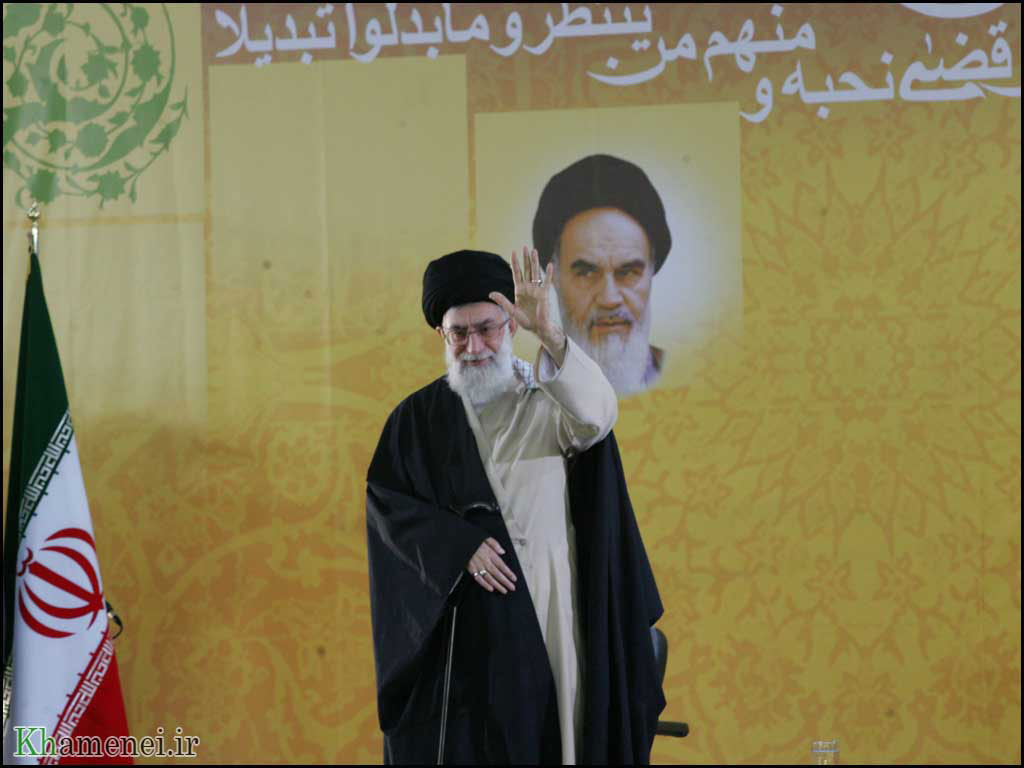 بازخوانی بیانات راهبردی امام خامنه ای در حرم امام راحل
مکتب امام خمینی در بیانات رهبری
باور به خدای متعال
باور به خود
امام اعتقادخود رابه توانایی شخصی خودبه معنای حقیقی کلمه به مظهربروزوظهوررساند،درعاشورای 42امام درعین غربت...درمدرسه ی فیضیه محمدرضاراتهدیدکرد که اگراینجورحرکت کنی،من به مردم خواهم گفت توراازایران بیرون کنند.یک روحانی ساکن قم،بدون سلاح وبدون تجهیزات بدون پول،بدون پشتوانه ی بین المللی فقط به اتکاء ایمان خدا واعتمادبه نفس است که می تواند دراین میدان بایستد .همین باور به خود درعمل امام درگفتارامام به ملت ایران منتقل شد.
باوربه مردم
نقشه ی راه امام در سیاست داخلی
نقشه ی راه امام در سیاست خارجی
نقشه ی راه امام در فرهنگ
نقشه ی راه امام در اقتصاد ملی
ابعاد معنویت،عقلانیت و عدالت در مکتب امام
معنویت در مکتب امام
توصیه ی امام به مسئولین در باب معنویت
عقلانیت در مکتب امام
عدالت توأم با عقلانیت و معنویت
آسیب ها در زمینه ی عدالت
ابعاد دعوت امام
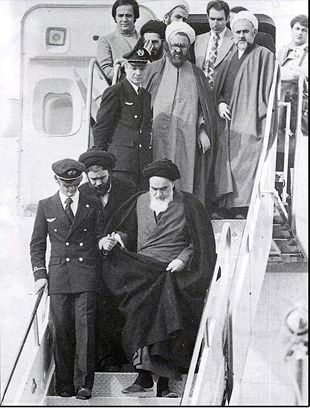 پرچم احیای اسلام ،مربوط به امت بزرگ اسلامی
پرچم عزت وسربلندی ایران وایرانی
حفظ عزت ملی در تمام عرصه ها
عزت ملی در مدیریت کشور
عزت ملی در سیاستهای گوناگون ودر تعاملش با کشورهای دیگرودولت ها وقدرت ها
از استقلال رأی برخوردار باشد .یک دولت، یک نظام در مقابل قدرتها آنچنان ظهور کند که نتوانند در هیچ مسأله ای اراده ی خودشان را براو تحمیل کنند
شاخص های مکتب سیاسی امام
معنویت تنیده ی در سیاست
اعتقاد راسخ به نقش مردم
نگاه بین المللی وجهانی این مکتب
پاسداری از ارزشها
مظهرآن در تبیین مسأله ی ولایت فقیه است           
ولایت فقیه جایگاه مهندسی نظام وحفظ خط وجهت نظام و جلوگیری از انحراف به چپ وراست  است 
 اساسی ترین تعریف مفهوم ولایت فقیه      
ضابطه ی ولایت فقیه براساس معنویت است     
علم ،درایت،تقوا                      
علم آگاهی می آورد ،تقوا شجاعت می آوردو درایت مصالح کشور را تأمین می کند
مهم ترین اصول امام ره
اعتقاد به استقلال و رد سلطه پذیری
اثبات اسلام ناب محمدی (ص) و نفی اسلام امریکایی
تکیه بر وحدت ملی
اعتماد به و عده ی الهی و بی اعتمادی به قدرتهای مستکبر و زورگوی جهانی
اعتقاد به اراده ی مردم ونیروی مردم ومخالفت با تمرکزهای دولتی
حمایت از محرومان ومستضعفان  و مخالفت با خوی کاخ نشینی
مخالفت صریح با جبهه ی قلدران بین المللی و مستکبران
اسلام امریکایی
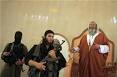 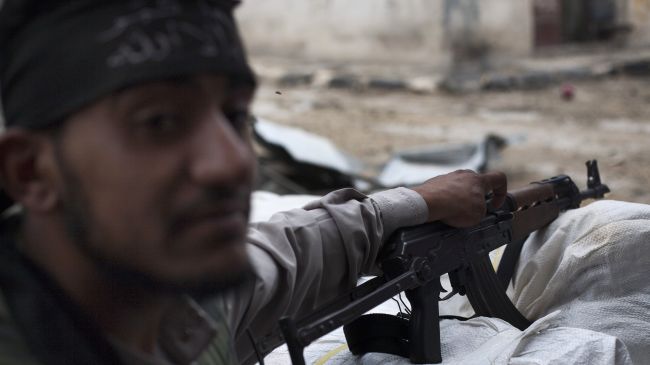 نتایج اسلام امریکایی
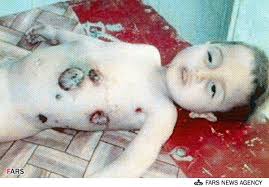 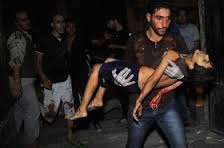 شاخصه های اسلام امریکایی
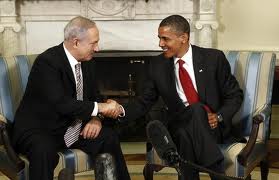 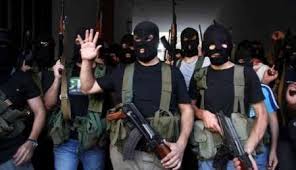 ویژگی های اسلام ناب
تفاوت اسلام ناب و اسلام امریکایی
اسلام جهادوشهادت/اسلام اسارت وذلت
اسلام تعبد/اسلام التقاط
اسلام تعقل/اسلام جهالت
اسلام دنیا وآخرت/اسلام دنیا پرستی
اسلام علم ومعرفت/اسلام تحجر
اسلام دیانت/اسلام بی بندوباری
اسلام سیاست/اسلام منهای سیاست
اسلام فردوجامعه/اسلام تشریفاتی
اسلام نجات بخش محرومین /اسلام بازیچه ی دست قدرتها
اسلام وحدت اسلام/اسلام تفرقه افکنی
آنچه برای آینده ی ما لازم است
آنچه برای بنای آینده ی ما لازم است
حرکت تبلیغاتی دشمن
خطاب به ناقضان و مدعیان حقوق بشر
شما از حقوق بشر حرف می زنید ؟شمااز مخالفت باتروریسم حرف می زنید؟دولتی که زندان گوانتاناموو زندان ابوغریب وجنایت هایی ازاین قبیل...غلط می کند راجع به حقوق بشر حرف بزند.
بازخوانی اصول امام
منظومه‌ی فکری امام دارای خصوصیّات کامل یک مکتب فکری و اجتماعی و سیاسی است.
تحریف شخصیّت امام، تحریف راه امام و منحرف کردن مسیر صراط مستقیم ملّت ایران است. 
اگر راه امام را گم کنیم یا فراموش کنیم یا خدای نکرده عمداً به کنار بگذاریم، ملّت ایران سیلی خواهد خورد.       
 آن راهی که میتواند مانع از این تحریف بشود، بازخوانی اصول امام است. 

1-	 اثباتِ اسلام ناب محمدّی و نفی اسلام آمریکایی است.
2-	 اعتماد به صدق وعده‌ی الهی، و بی‌اعتمادی به قدرتهای مستکبر و زورگوی جهانی است؛
3-	 اعتقاد به اراده‌ی مردم و نیروی مردم، و مخالفت با تمرکزهای دولتی؛ 
4-	 امام طرف‌دار جدّی حمایت از محرومان و مستضعفان بود؛ و رد اشرافی گری؛
5-	امام صریحاً مخالف قلدران بین‌المللی و مستکبران و هیچ ملاحظه‌ای نمی کرد.
6-	مسئله‌ی استقلال کشور، ردّ سلطه‌پذیری است‌
7-	وحدت ملّی است و توجّه به توطئه‌های تفرقه‌افکن؛
شاخصهای انقلابی گری
برای انقلابی بودن شاخصهایی وجود دارد. من پنج شاخص را ذکر می کنم. 
ما باید سعی کنیم در خودمان این پنج شاخص را ایجاد کنیم و حفظ کنیم، هرجا هستیم؛ 
اوّل، پایبندی به مبانی و ارزشهای اساسی انقلاب 
دوّم، هدف‌گیری آرمانهای انقلاب و همّت بلند برای رسیدن به آنها 
سوّم، پایبندی به استقلال همه‌جانبه‌ی کشور، استقلال سیاسی، استقلال اقتصادی، استقلال فرهنگی چهارم، حسّاسیّت در برابر دشمن و کار دشمن و نقشه‌ی دشمن و عدم تبعیّت از او
پنجم، تقوای دینی و سیاسی که این بسیار مهم است
این پنج شاخص اگر در کسی وجود داشته باشد، قطعاً انقلابی است، درجات انقلابی بودن، مختلف است.